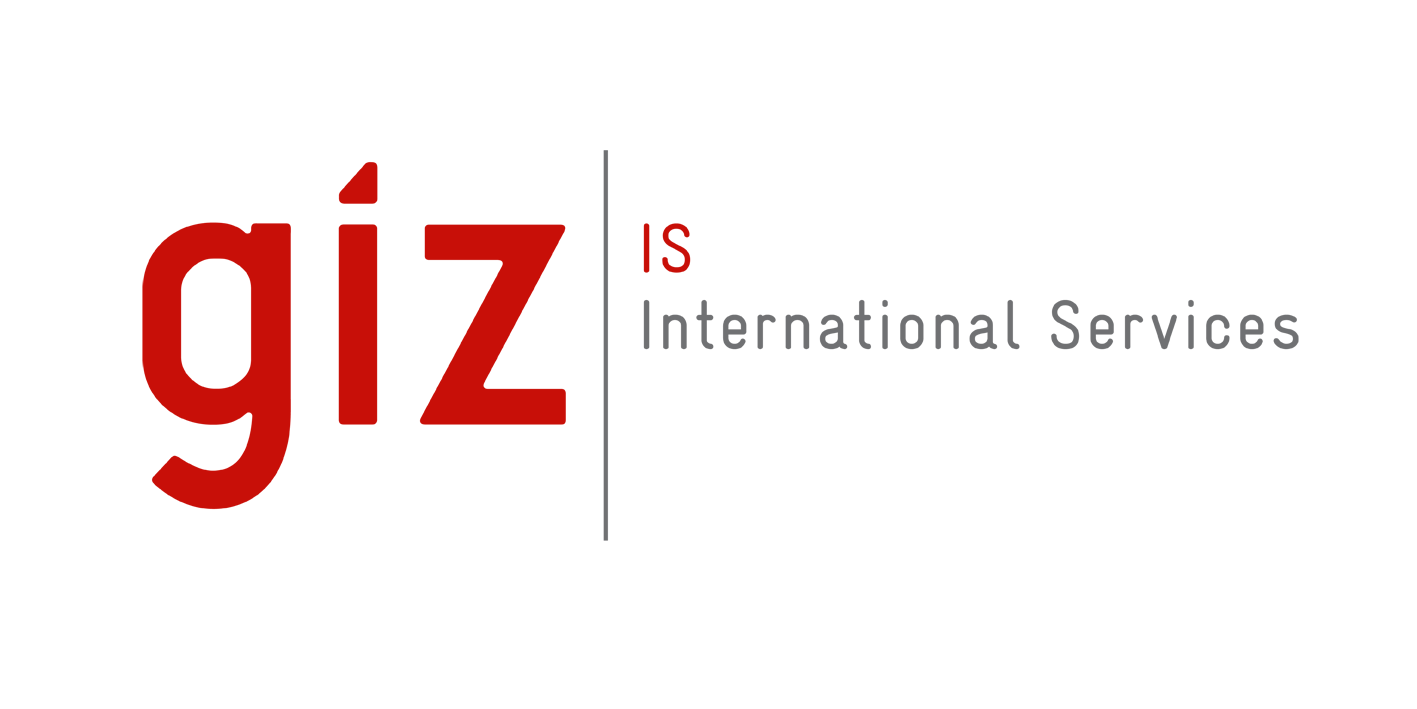 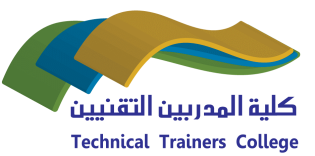 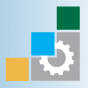 Data Communications and Networks
Chapter 3 – OSI Model
Data Communications and Network
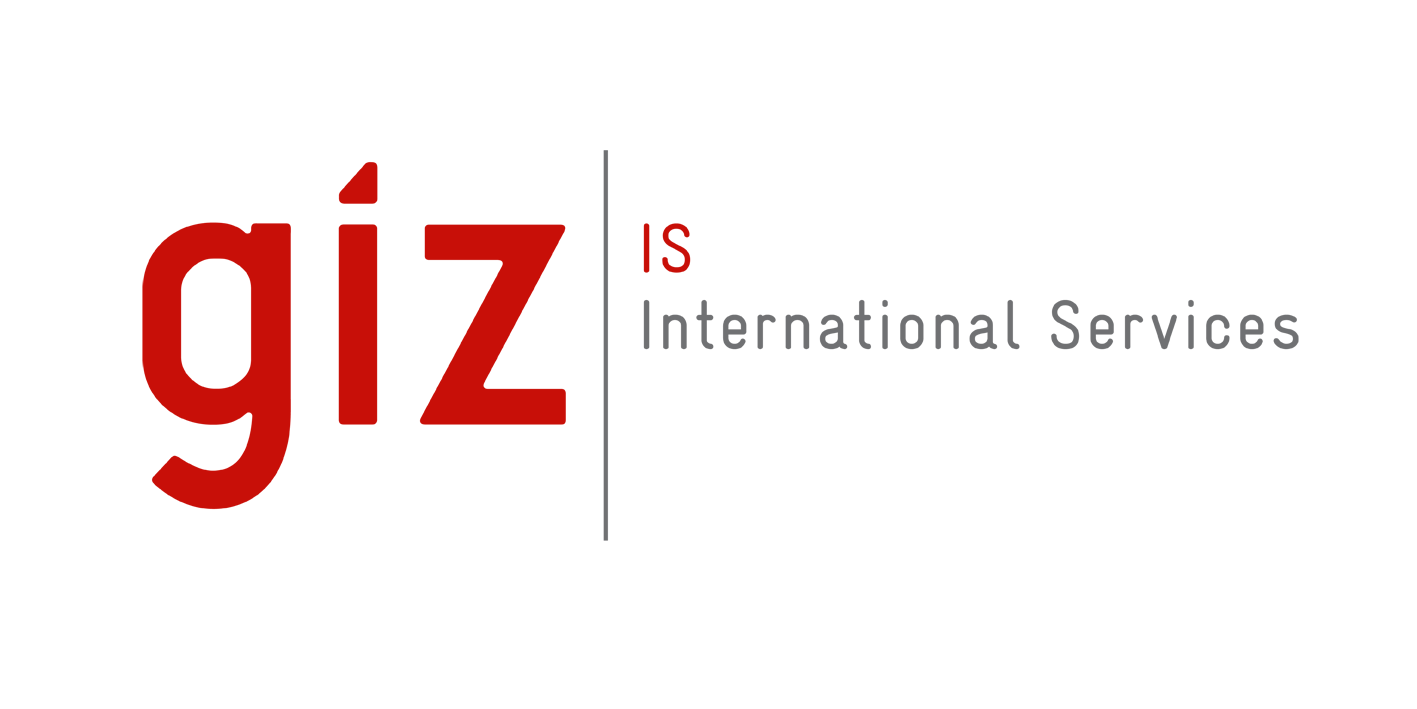 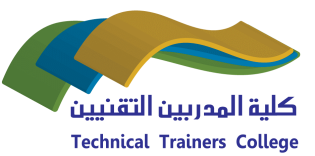 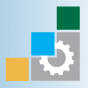 Agenda
OSI Model;
OSI Layers;
Physical Layer;
Data Link Layer;
Network Layer;
Transport Layer;
Session Layer;
Presentation Layer;
Application Layer.
Data Communications and Network
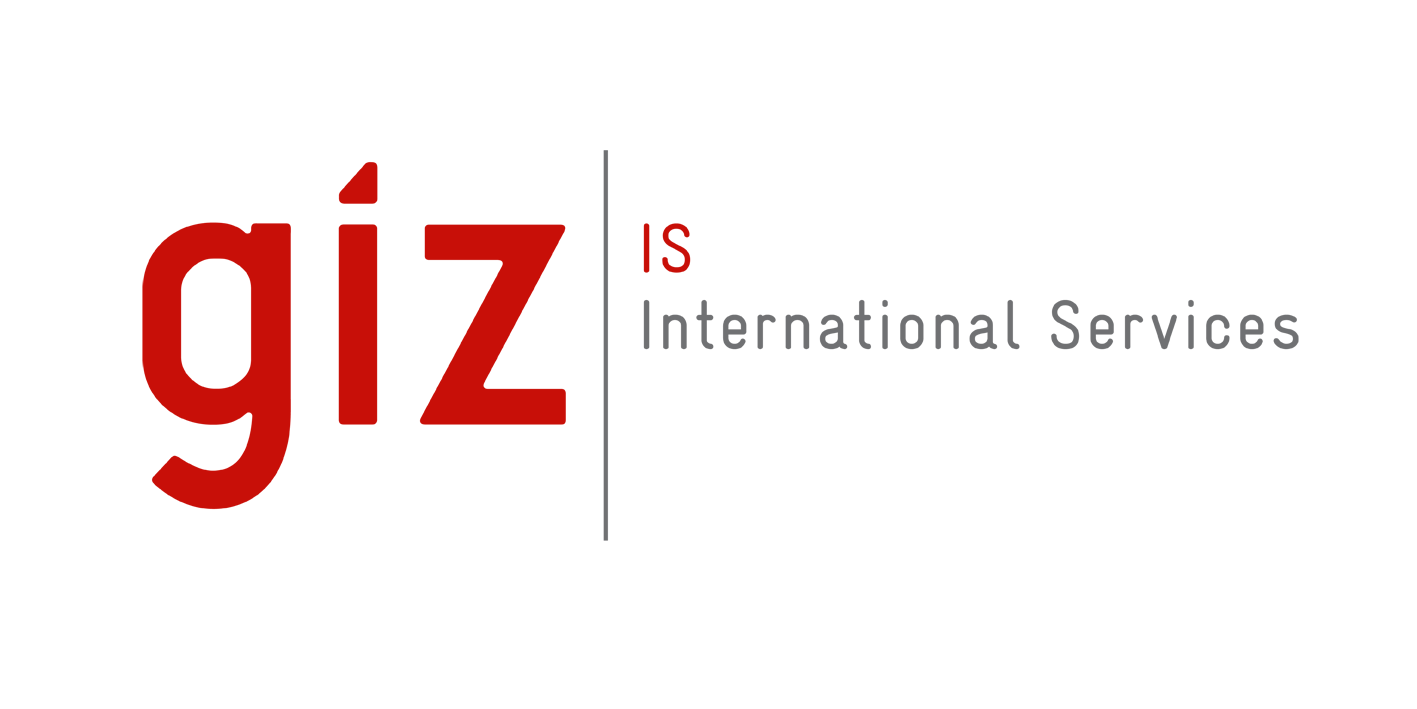 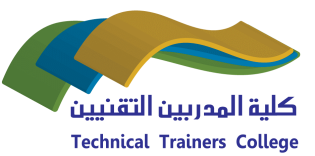 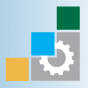 Objective
By the end of this lesson, the student will be able to understand how the OSI model is divided.
Data Communications and Network
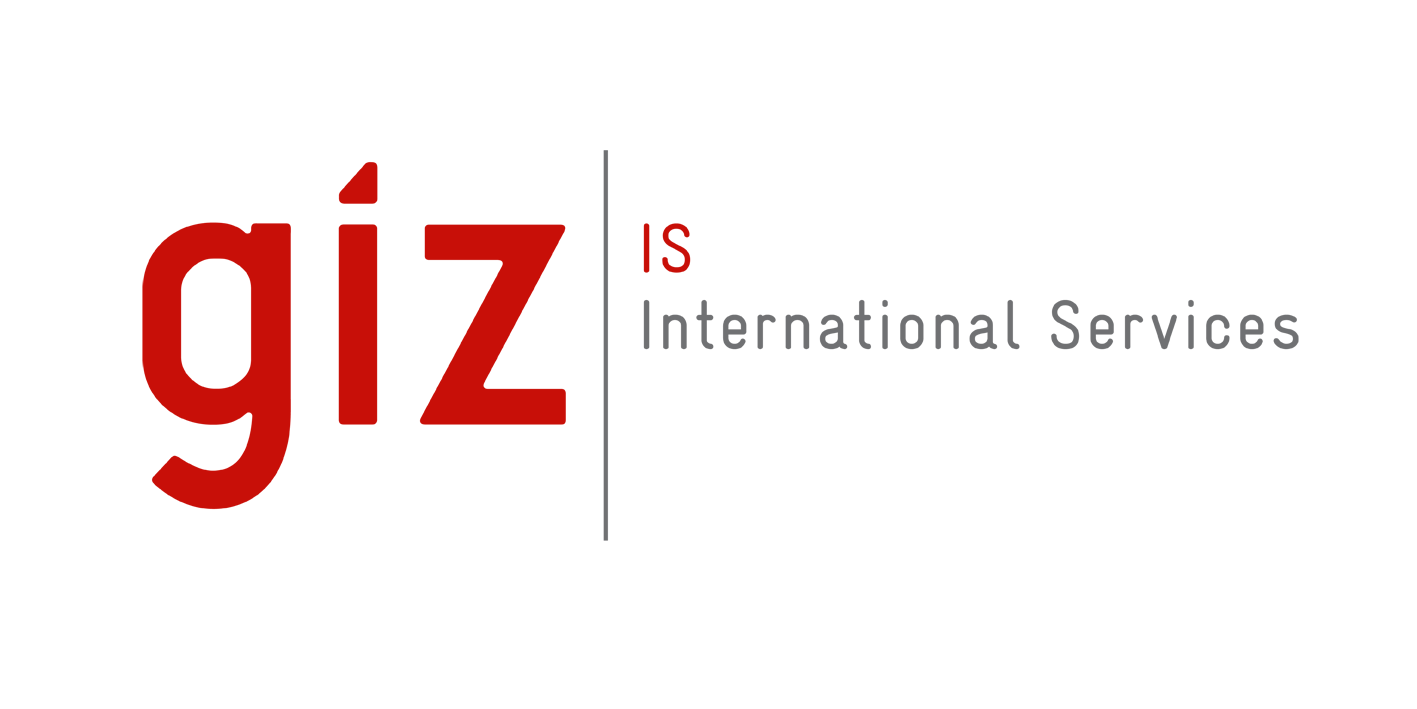 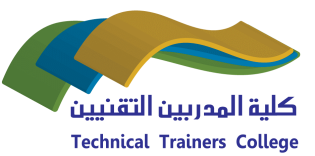 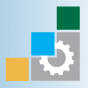 Pre-assessment
What do you know about?

OSI Model;
OSI Model Layers.
Data Communications and Network
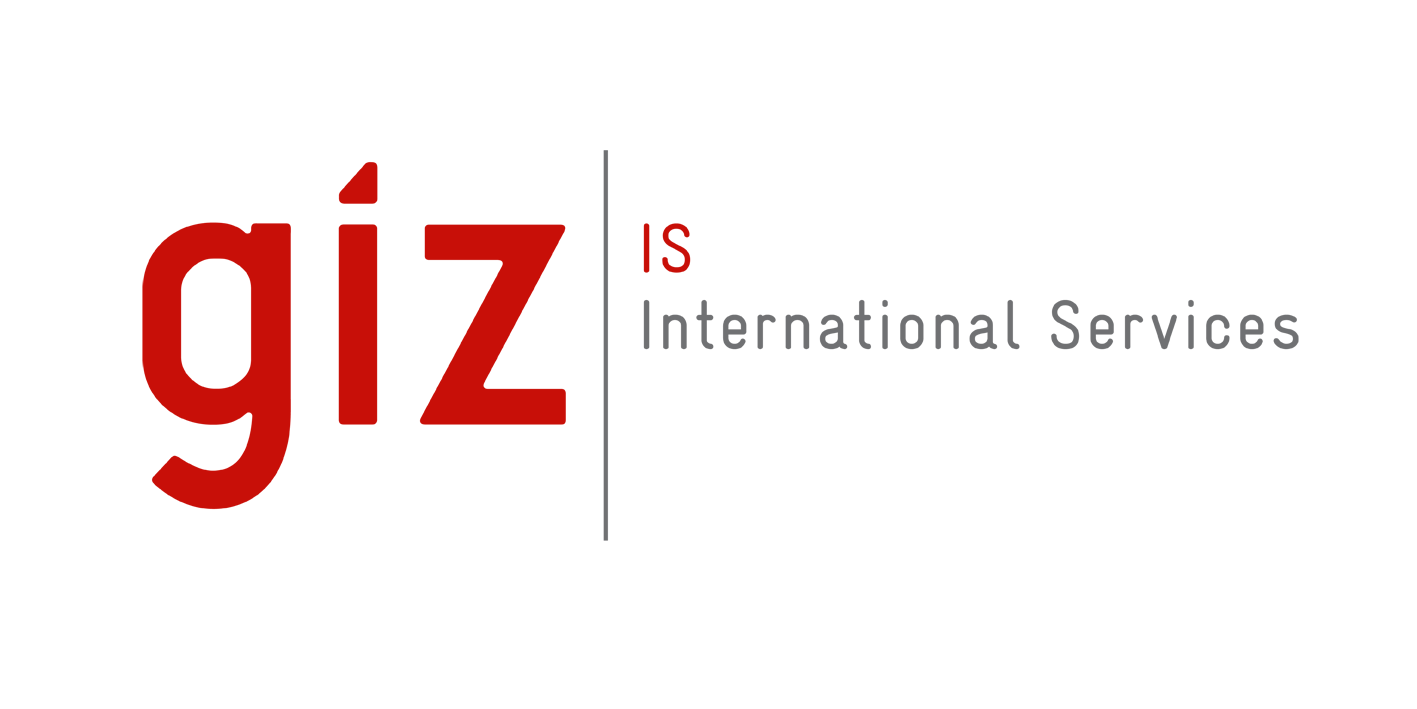 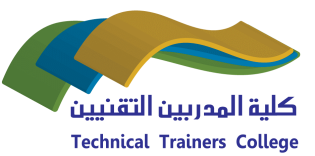 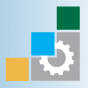 The OSI Model
This architecture is a model that divides the computer network into seven layers in order to obtain layers of abstraction;
Each protocol implements a feature marked in a given layer.
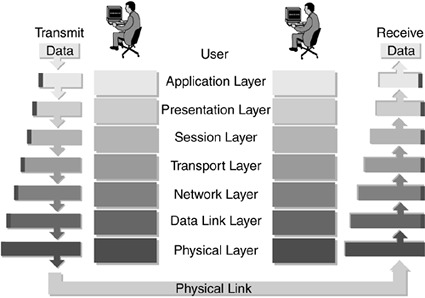 Data Communications and Network
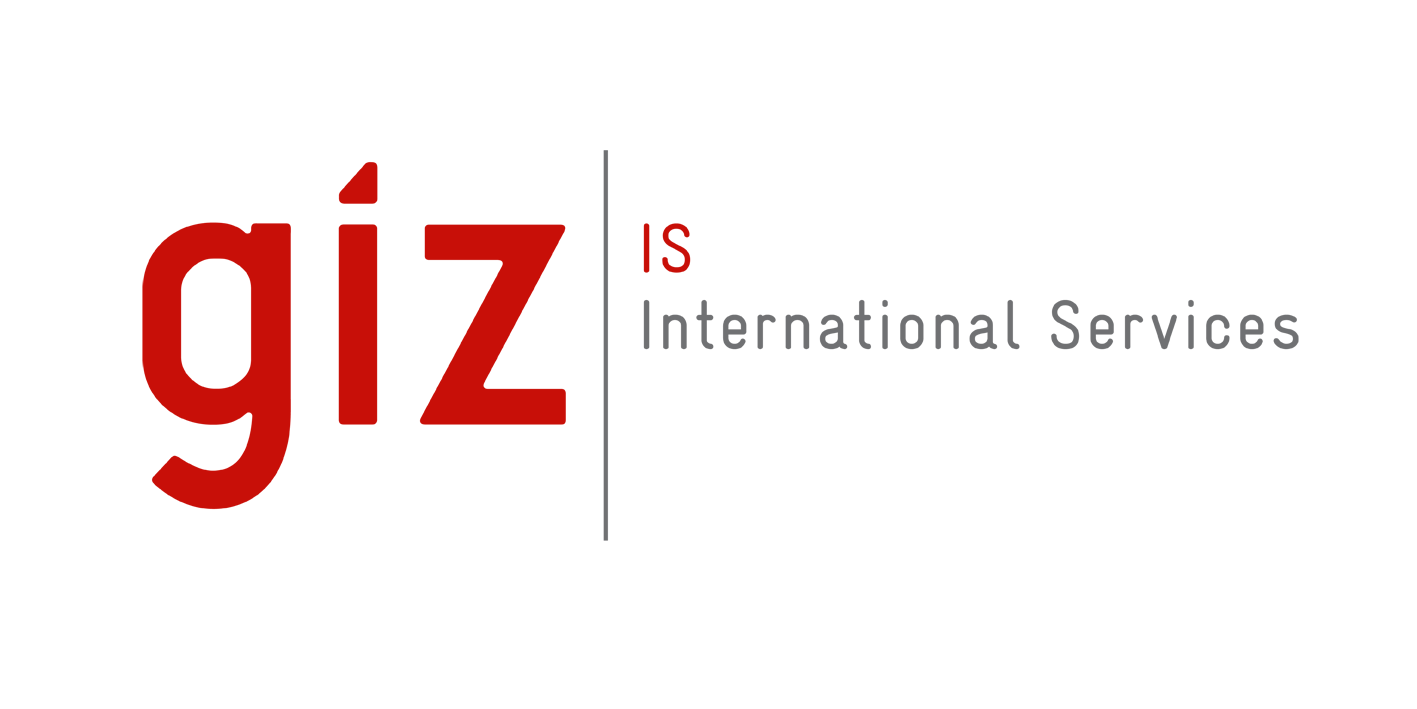 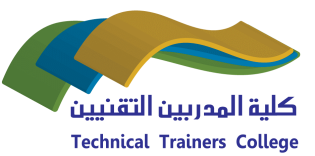 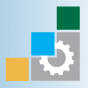 The OSI Model – Physical Layer
This layer is responsible for the transmission of raw bits through the communication channel. The physical layer defines the technical characteristics of electrical devices and optical (physical) system. 
It contains the equipment cabling or other communication channels that communicate directly with the controller's network interface. Its concern is therefore to make communication simple and reliable in most cases with control of basic mistakes:

Move bits (or bytes, according to the transmission unit) through a transmission medium;
Defines the electrical and mechanical characteristics of the medium, the bit transfer rate, stress etc.;
Controlling the amount and speed of information transmission network.
Data Communications and Network
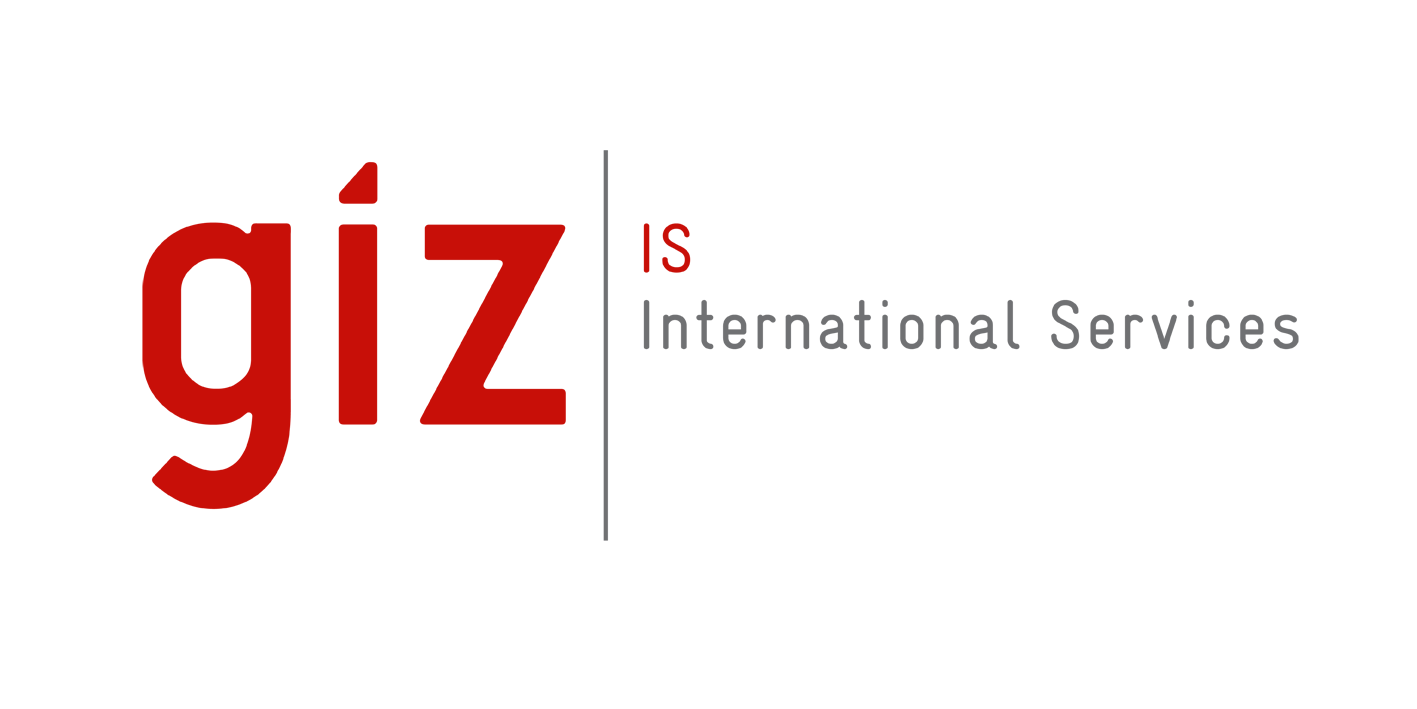 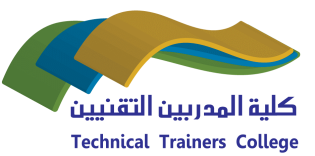 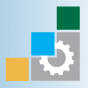 The OSI Model – Data Link Layer
The link layer is also known as data link layer or data link. This layer detects and, optionally, corrects errors that may occur in the physical level. It is responsible for transmitting and receiving (delimitation) and the frame flow control. It also establishes a protocol for communication between directly connected systems.
At the data link layer, data packets are placed into frames for subsequent transmission across the network. The data link layer provides the transmission protocol knowledge and management and handles physical layer errors, flow control, and frame synchronization;
The data link layer is divided into two smaller sub layers: the Media Access Control (MAC) layer and the logical link control (LLC) layer. The MAC sub layer controls how a computer on the network gains access to the data and permission to transmit it. The LLC layer controls frame synchronization, flow control, and error checking.
Data Communications and Network
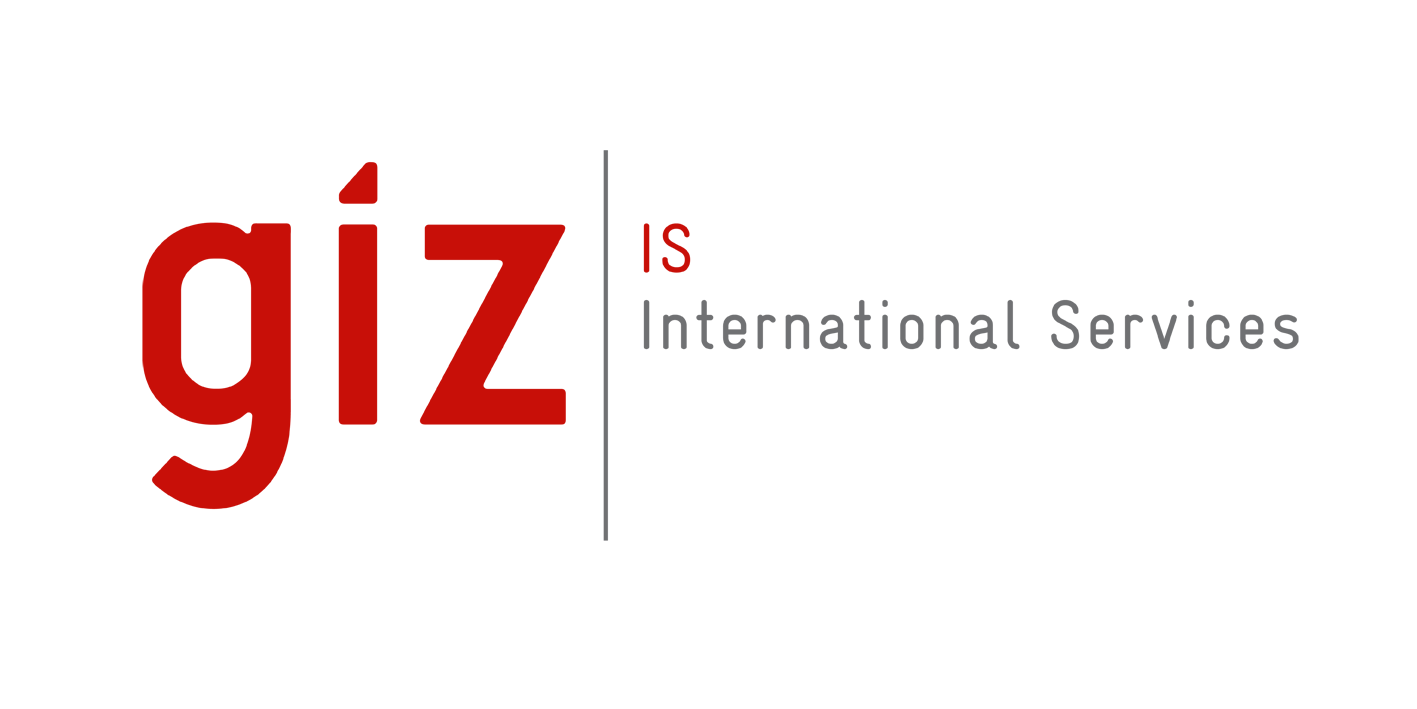 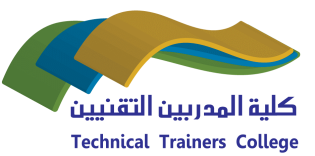 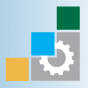 The OSI Model – Network Layer
The Network layer is responsible for addressing the packet network, also known as datagram, associating logical addresses (IP) addresses into physical addresses (MAC) so that network packets to arrive at their destination. This layer also determines the route packets will take to reach the destination, based on factors like network traffic and priorities. Routes can be determined by static tables at the beginning of each conversation or highly dynamic.
Moves packets from its original source to its destination via one or more links.
Defines how network devices discover each other and how packets are routed to their final destination.
Note: The network layer is where routers and routing protocols operate.
Data Communications and Network
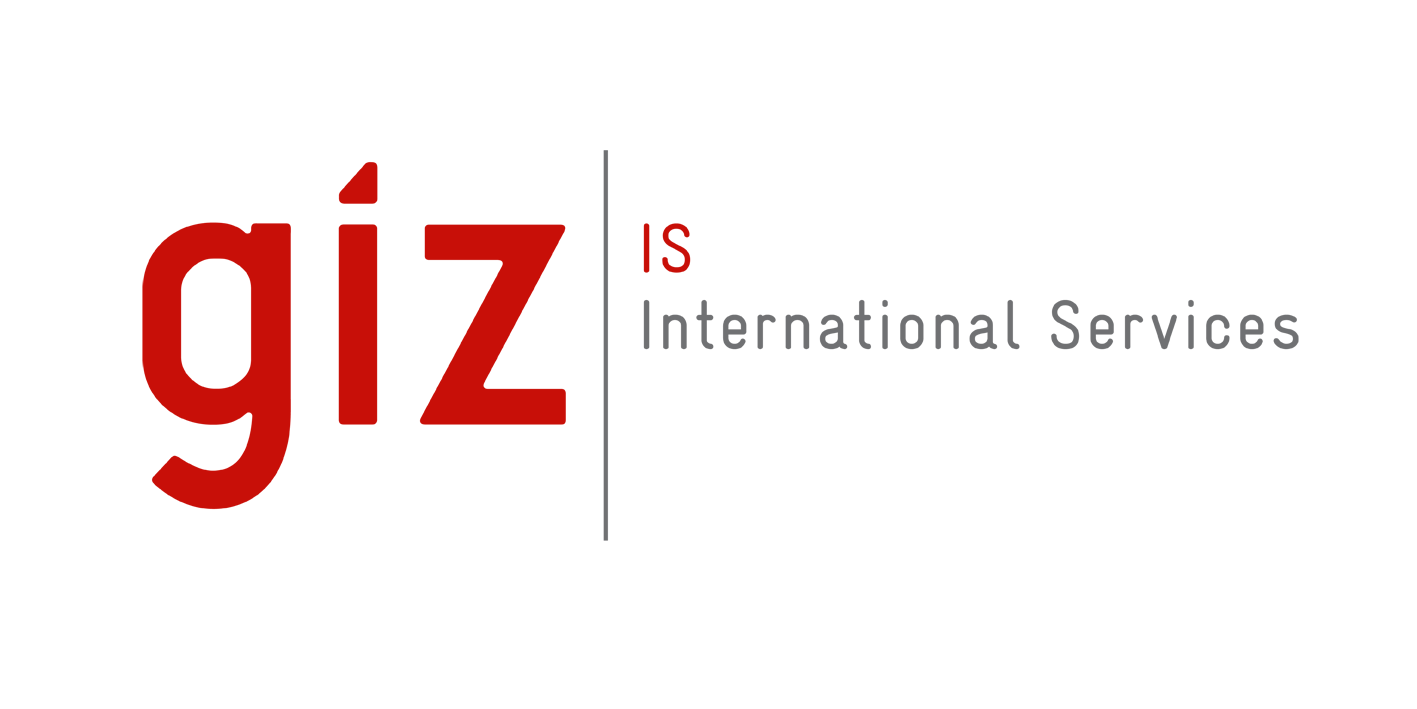 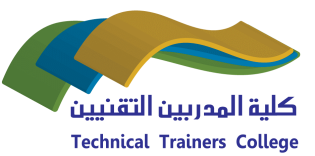 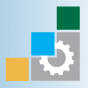 The OSI Model – Transport Layer
The transport layer is responsible for getting data sent by the Session layer and divide them into packets that are transmitted to the Network layer. At the receiver, the Transport layer is responsible for taking packets received from the layer, reassemble the original data and thus send it to the Session layer. 

flow control;
ordering of packets;
error correction, typically a transmitter for sending information received, stating that the packet was received successfully.
The OSI defines the transport protocol to operate in two modes: 

Connection-oriented (TCP). 
Connectionless-oriented (UDP)
Data Communications and Network
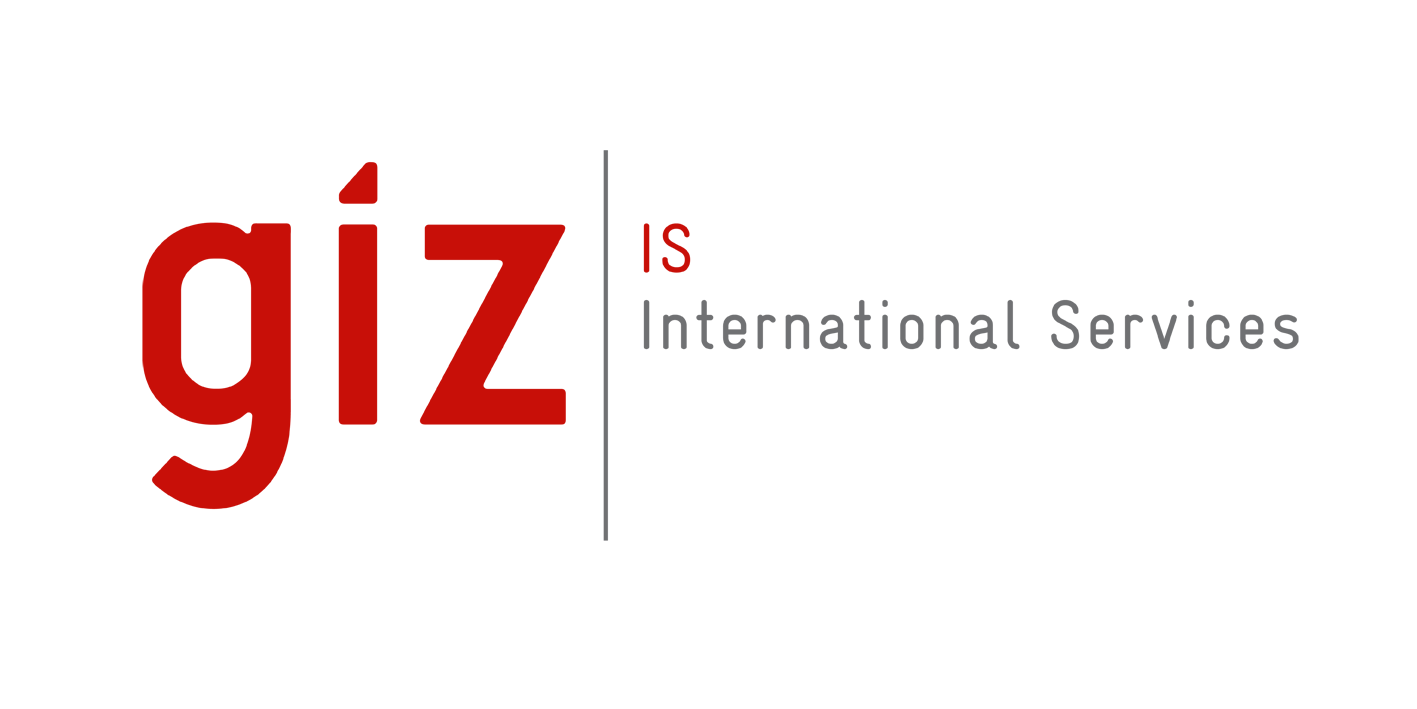 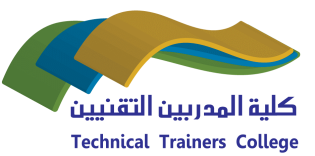 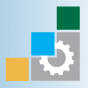 The OSI Model – Session Layer
The Session layer allows two applications on different computers to establish a communication session. In this session, these applications will be defined as the transmission of data and put markings on the data being transmitted. If the network fails, the computers restart the transmission of data from the last mark received by the receiving computer.
The Session Layer is commonly implemented explicitly in application environments that use remote procedure calls:
Provides services such as periodic control points from which communication can be restored in case of failure on the network;
Opens doors for many applications to scale the network usage and make better use of time. For example, a browser when you download multiple images can order them together so that the connection does not stay open.
Data Communications and Network
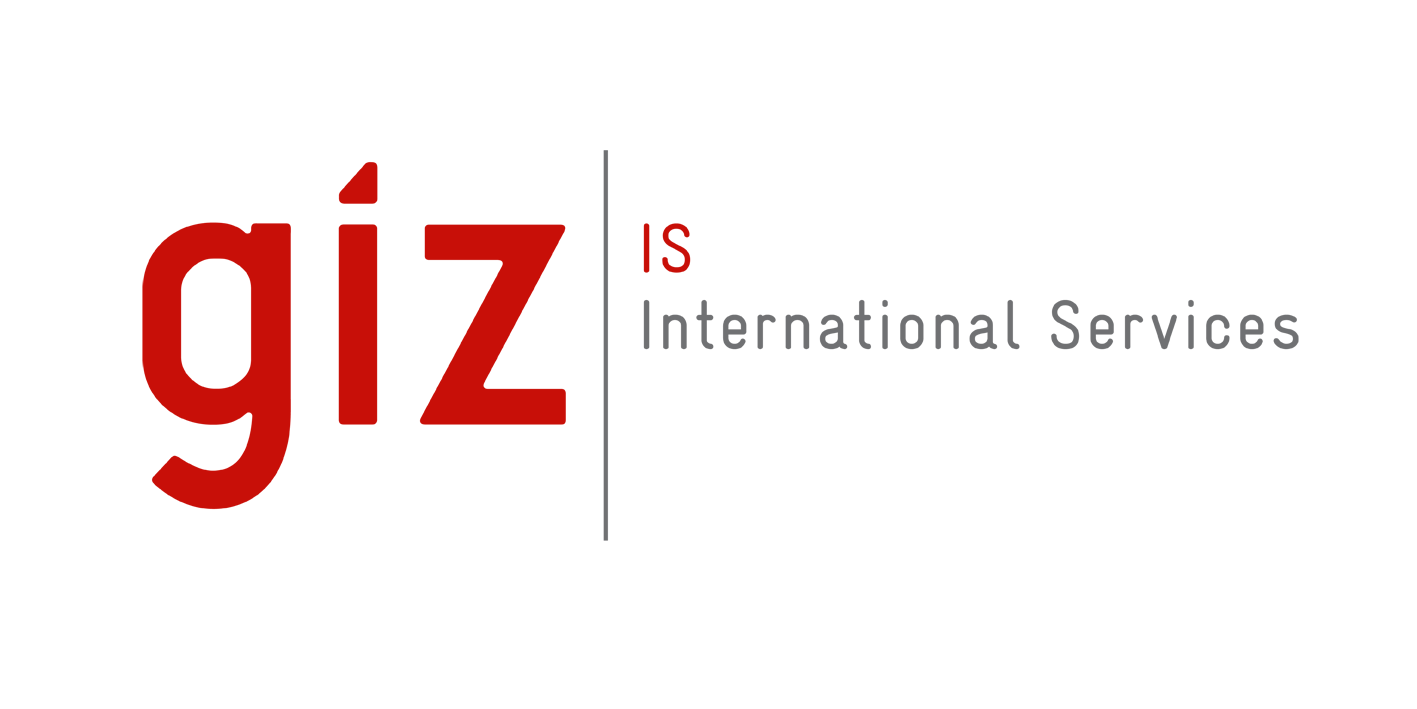 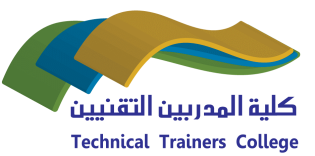 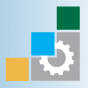 The OSI Model – Presentation Layer
The Presentation layer, also called translation layer converts the data format received by the application layer in a common format to be used in the transmission of data, ie a format understood by the protocol used. 
A common example is the conversion of the standard characters (code page) when the transmitting device uses a different standard ASCII. It may have other uses such as data compression and encryption.
The data received from layer 7 is compressed, and the layer 6 of the receiving device is responsible for decompressing the data. A data transmission becomes faster, because there is less data to be transmitted:
To increase security, you can use some encryption scheme at this level, and the data will be decoded in the sixth layer of the receiving device;
It works by transforming the data into a format that the application layer can accept, minimizing any interference;
Makes the translation of data received from the application layer in a format to be used by the protocol.
Data Communications and Network
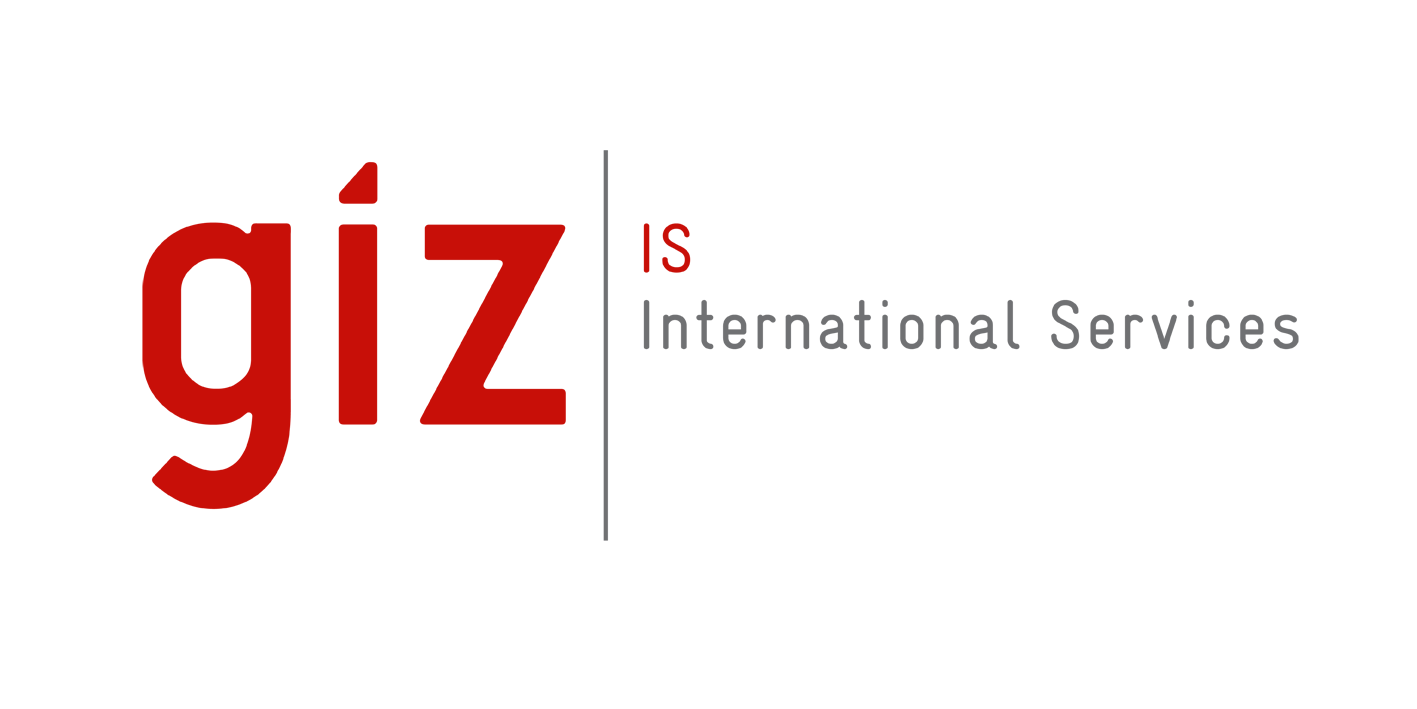 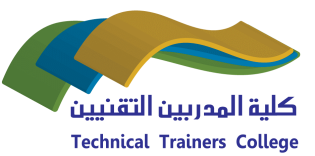 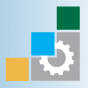 The OSI Model – Application Layer
The application layer is responsible for giving the name to a website, something related to the type (program) which will be addressed between the machine and user as well as available resources (protocol) that such communications happen.;
The application layer is the user-interaction layer, enabling the software and end-user processes. Everything at this layer is application specific. For example, a web browser application for surfing the Internet would user this layer. The application layer provides application services for file transfers, e-mail, and other network-based software services, such as your web browser or e-mail software;
Other protocols used in this layer are: HTTP, SMTP, FTP, SSH, RTP, Telnet, SIP, RDP, IRC, SNMP, NNTP, POP3, IMAP, BitTorrent, DNS, Ping, etc.
Data Communications and Network
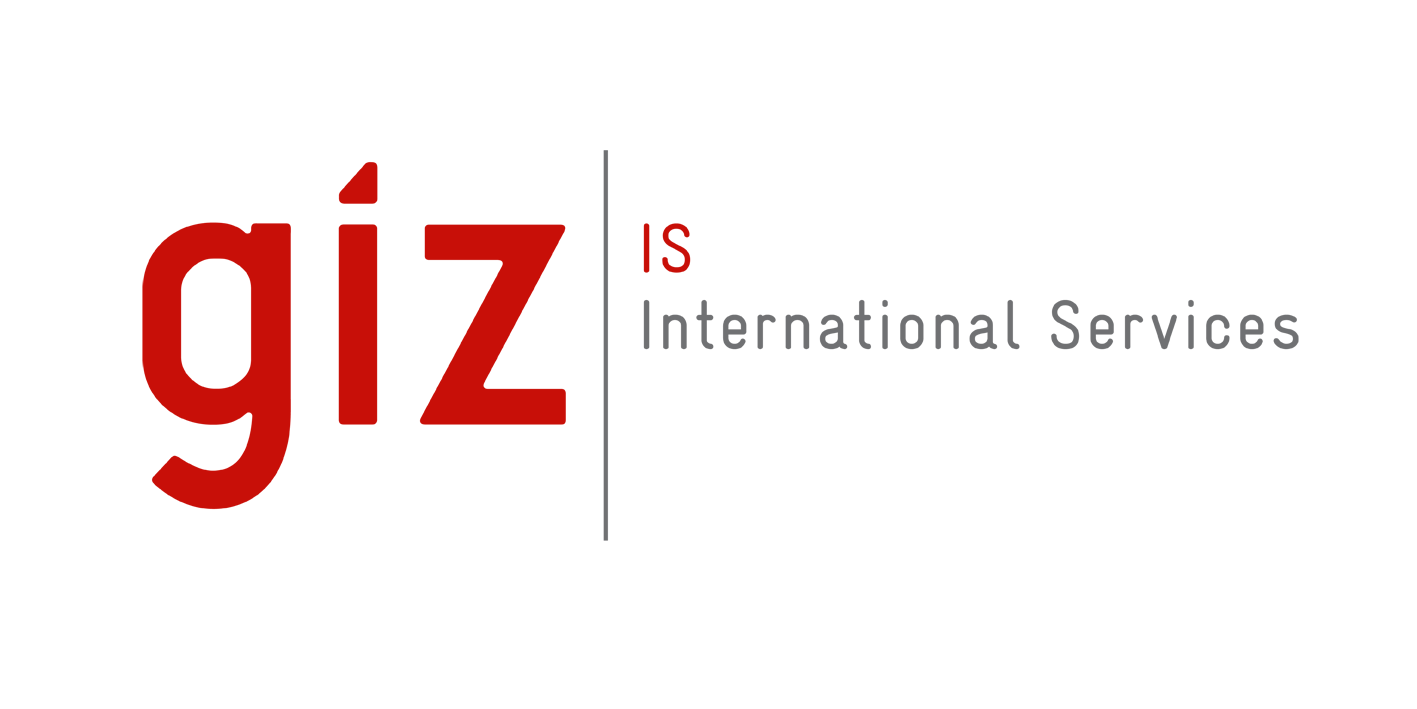 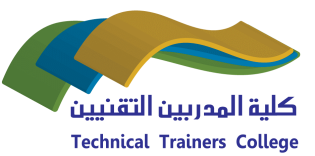 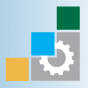 Summary
The standard model for networking protocols and distributed applications is the International Standard Organization's Open System Interconnect (ISO/OSI) model. It defines seven network layers. 
Short for Open System Interconnection, an ISO standard for worldwide communications that defines a networking framework for implementing protocols in seven layers. Control is passed from one layer to the next, starting at the application layer in one station, proceeding to the bottom layer, over the channel to the next station and back up the hierarchy.
Data Communications and Network
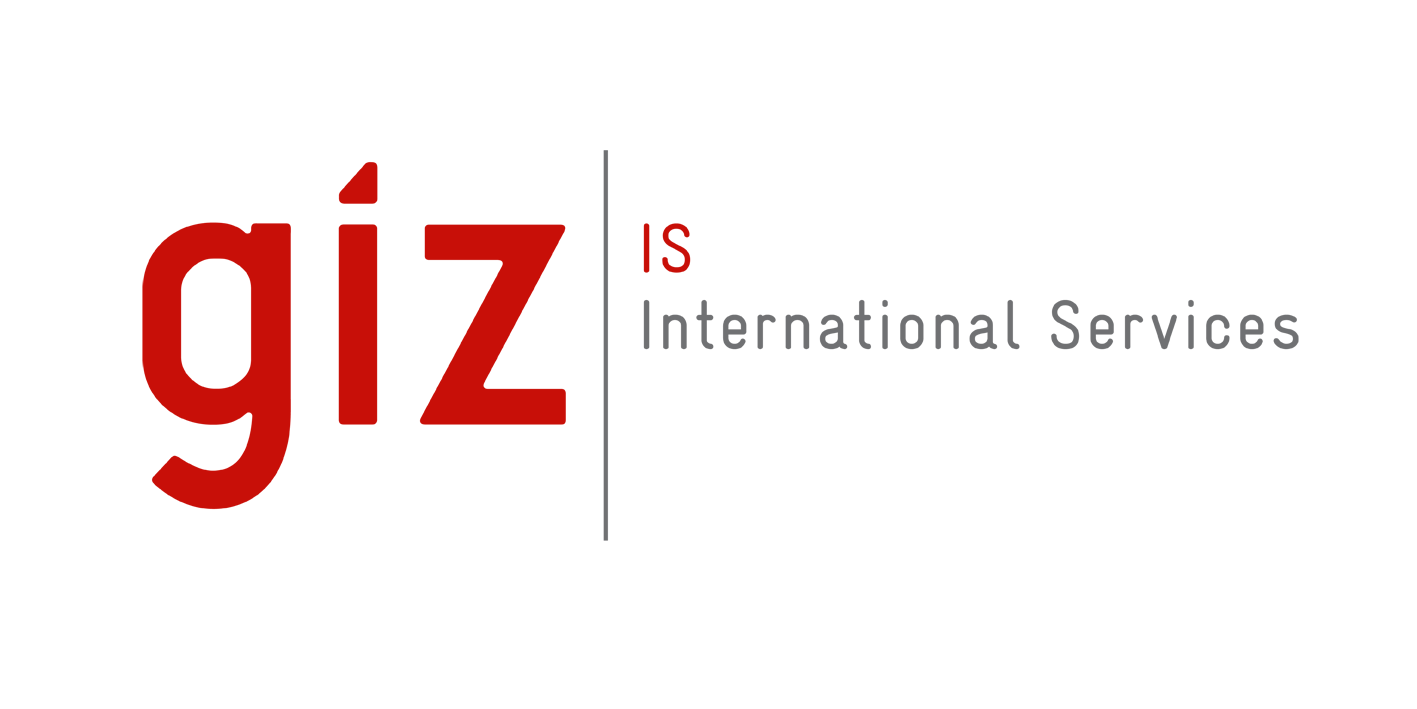 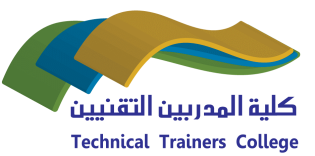 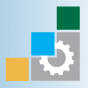 Questions
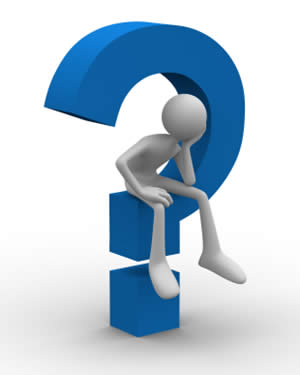 Data Communications and Network